Miejski Ośrodek Pomocy Społecznej             w Przasnyszu
Wolontariusz Roku 2015
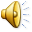 „To człowiek człowiekowi 
najbardziej 
potrzebny jest do szczęścia” 
                                                            Albert Schweitzer
Natalia Wójcik i Kinga Modelska– Mały Wolontariusz Roku 2015
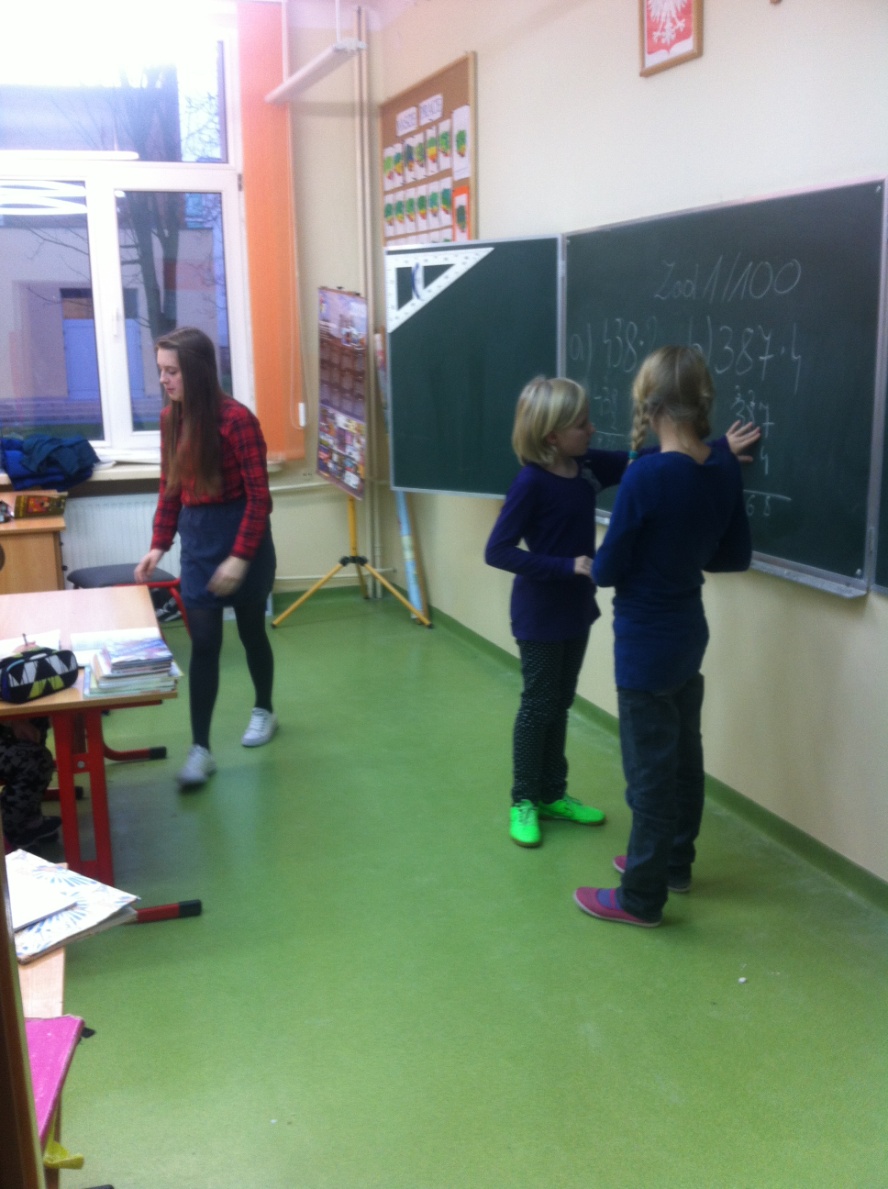 Daria Lena WójcickaWolontariusz Pracujący w Świetlicy „Promyk Jutrzenki” Zgromadzenia SS. Miłosierdzia Św. Wincentego a` Paulo w Przasnyszu
Wojciech OstrowskiWolontariusz Pracujący w Filii nr 1 Miejskiej Biblioteki Publicznej im. Zofii Nałkowskiej w Przasnyszu
Aleksandra MięsowskaWolontariusz Pracujący na Rzecz Dzieci Szkoły Podstawowej nr 1 z Oddziałami Integracyjnymi im. Kawalerów Orderu Uśmiechu w Przasnyszu Pomagający Dzieciom w Nauce
Teresa GrabowskaWolontariusz Pracujący w Domu Pomocy Społecznej
Zgromadzenia SS. Miłosierdzia Św. Wincentego a` Paulo w Przasnyszu
Jan Brykała i Piotr BrykałaWolontariusz Pracujący w Szkole Podstawowej nr 2 im. H.Sienkiewicza w Przasnyszu Pomagający Dzieciom w Nauce
Urszula Hanna BojarskaWolontariusz Pracujący w Szkole Podstawowej nr 2 im. H.Sienkiewicza w Przasnyszu
Emilia GoździewskaWolontariusz Pracujący  w Publicznym Gimnazjum im. Noblistów Polskich w Przasnyszu Pomagający Dzieciom w Nauce
Alicja Adamczyk i Patrycja BączekWolontariusz  Pracujący w Zespole Szkolno – Rewalidacyjno – Wychowawczym JESTEM oraz w Publicznym Gimnazjum im.Noblistów Polskich Pomagający Dzieciom w Nauce
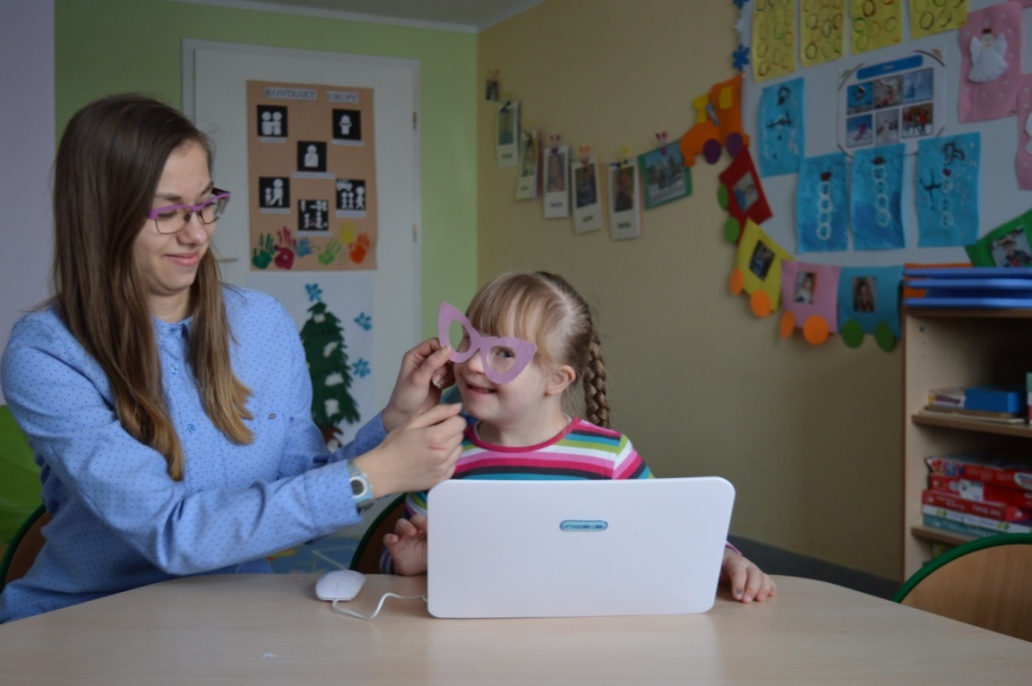 Maria WyskZa najdłuższy staż wolontarystyczny
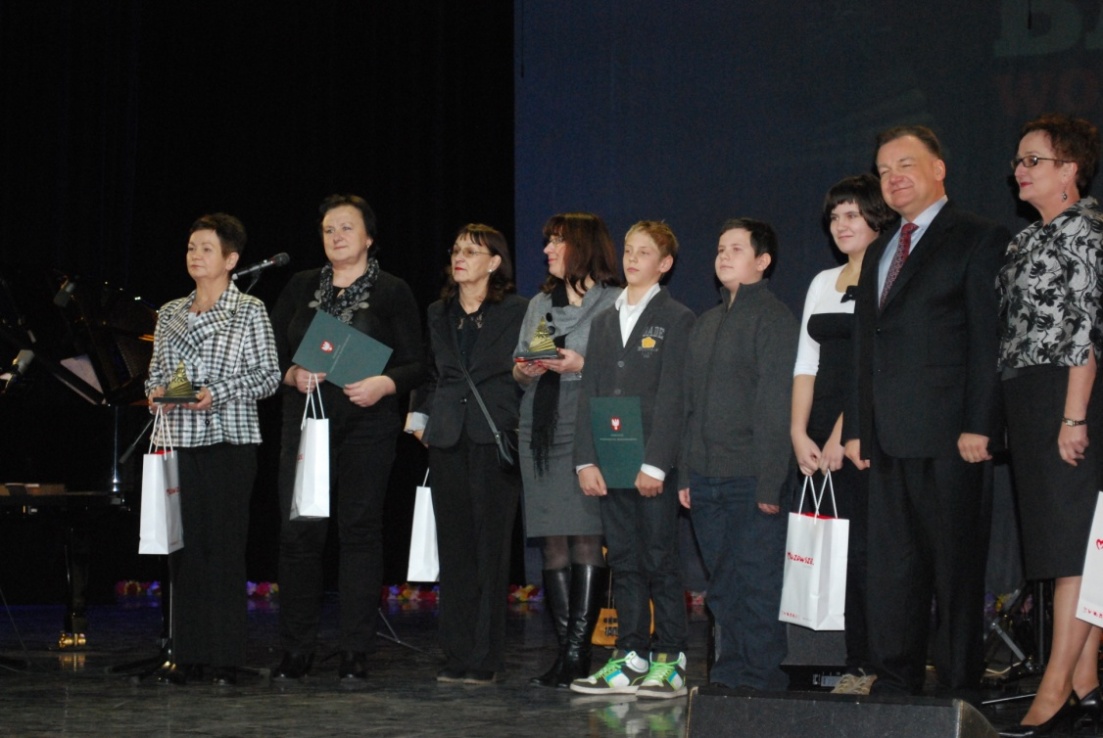 Wyróżnienie specjalnedla Magdaleny  Izabeli Sokołowskiej za szczególne zaangażowanie w różne formy pracy wolontariackiej
Wyróżnienie specjalne dla ośmiu wolontariuszy z klasy IV Technikum Ekonomicznego za zaangażowanie w wolontariat akcyjny
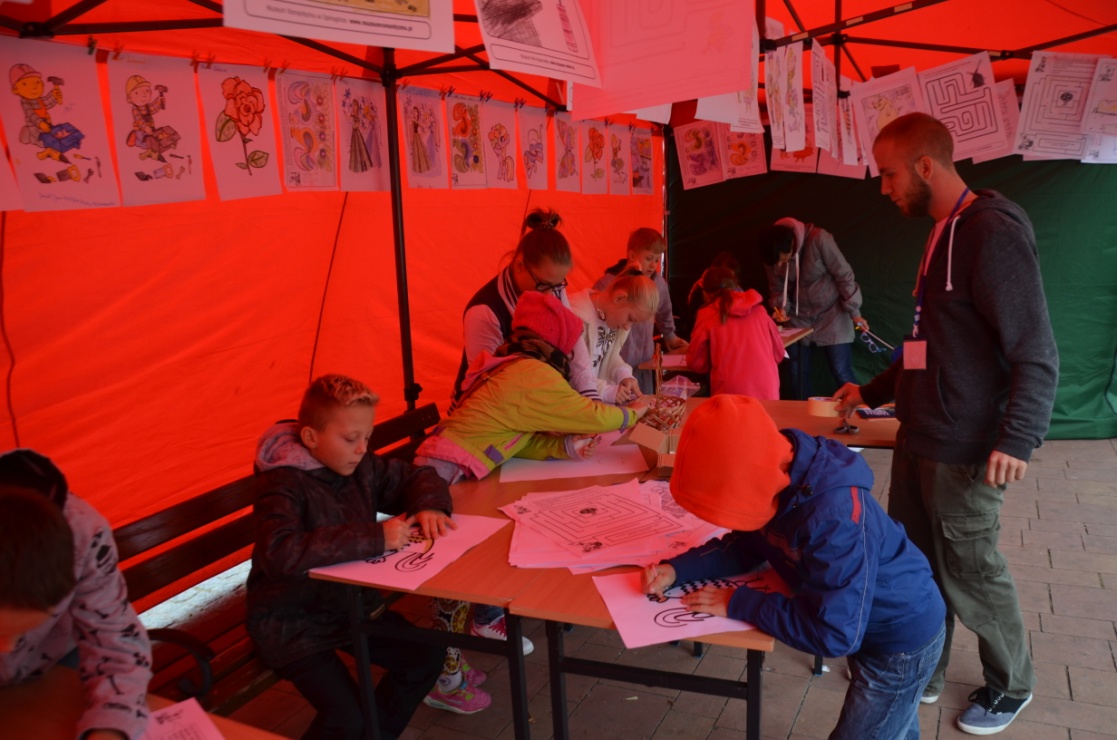 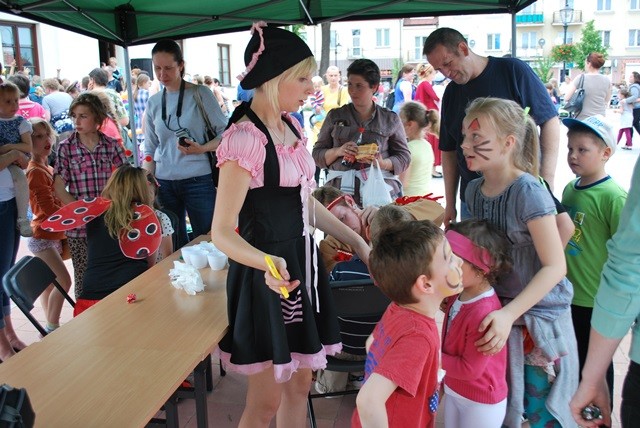 Miejski Ośrodek Pomocy Społecznej 
w Przasnyszu
Wolontariusz Roku 2015
„Szczęście to jedyna rzecz, która się mnoży, 
jeśli się ją dzieli”.
                                         Albert Schweitzer